Velkommen til VUC Storstrøm Afd. Næstved
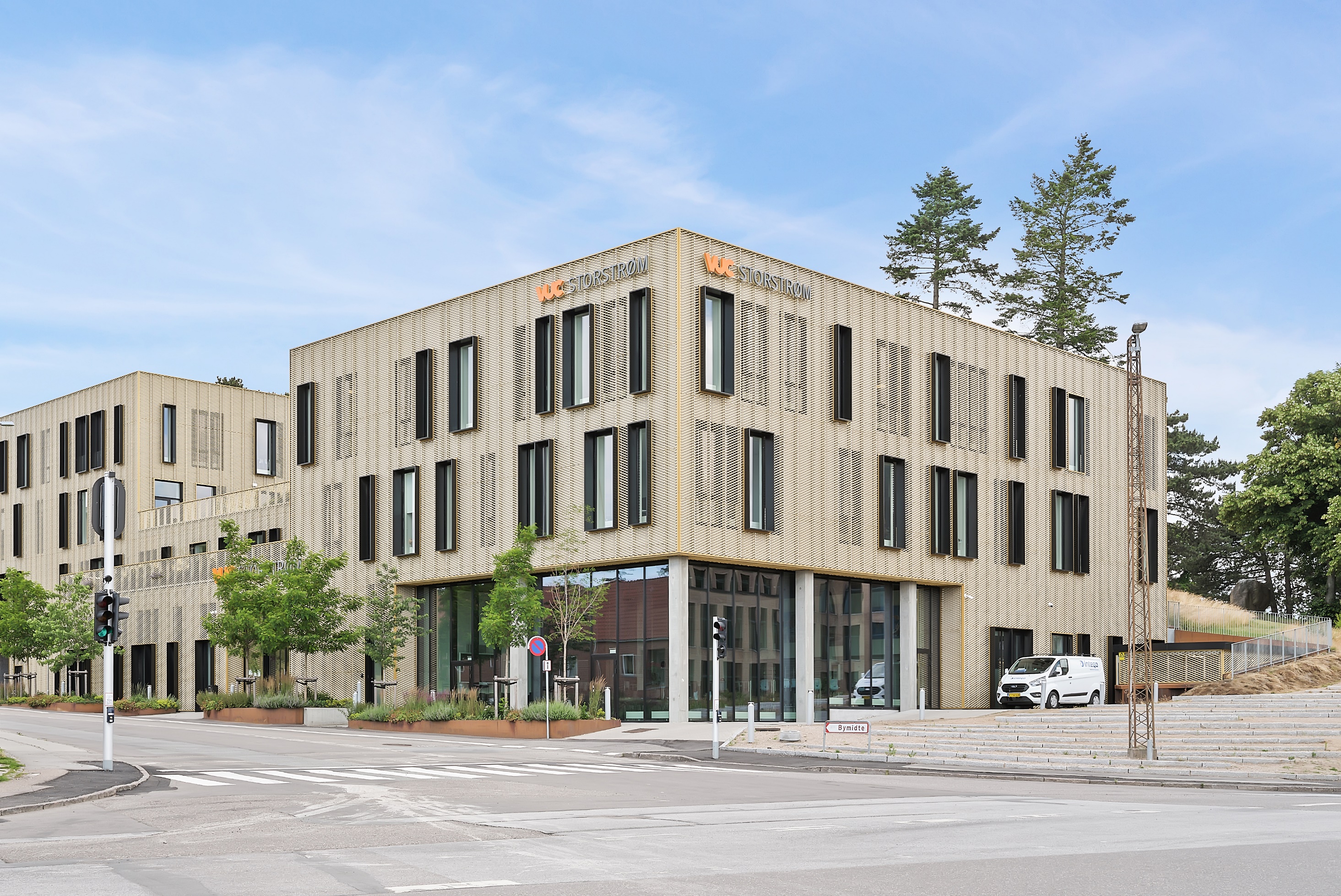 Fokus- 2-årig HF
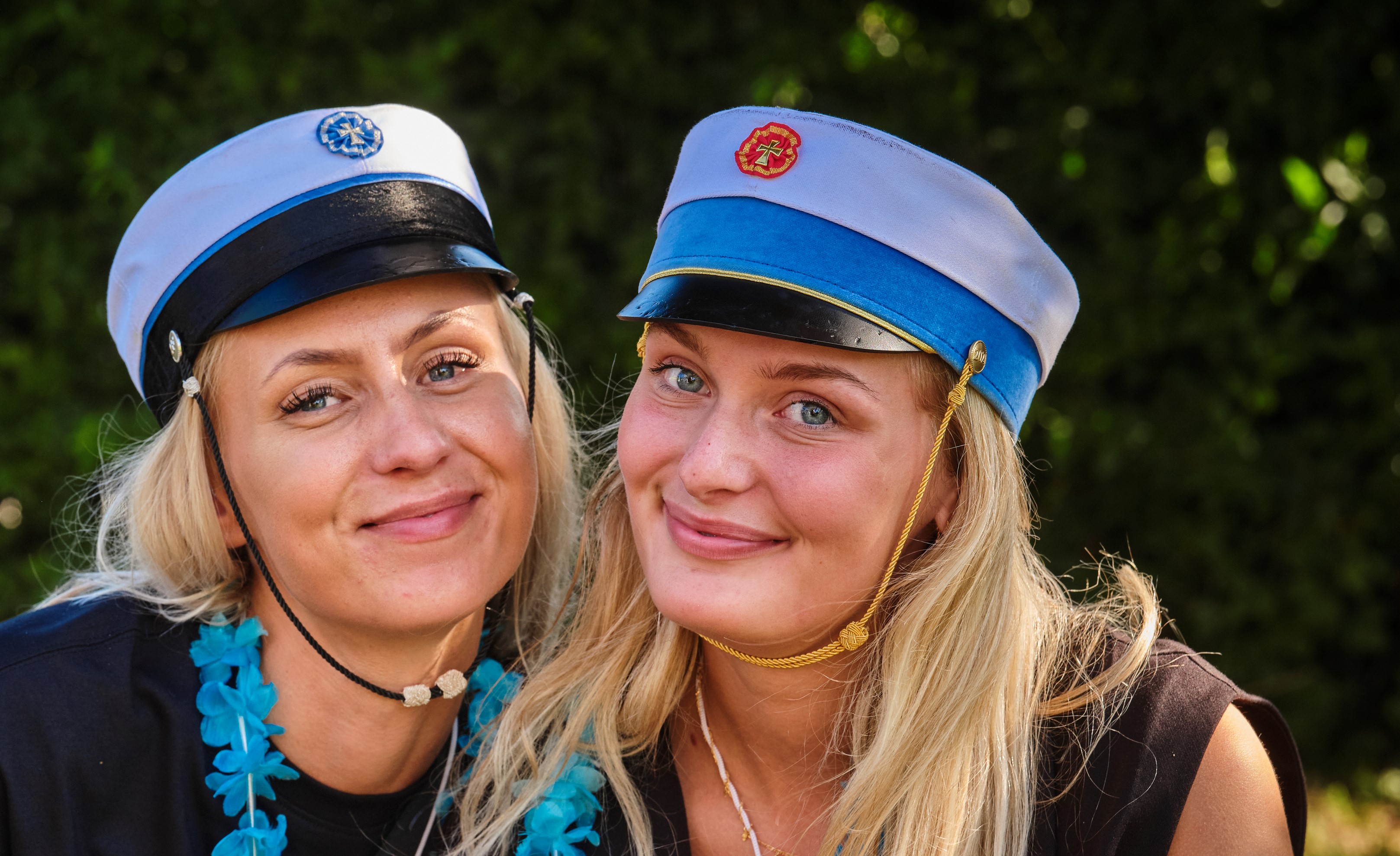 Dagsorden
Hvorfor VUC Storstrøm i Næstved? 
2-årig HF
Særligt om HF E-sport
Særligt om HF Ordblind
Særligt om HF Mentor
SOF – vil du på en længere videregående uddannelse?
Studievejledning
Optagelse på HF2 – Hvordan?
Spørgsmål
Studiemiljø - Hvorfor VUC Storstrøm i Næstved?
Et voksent uddannelsesmiljø tæt på bus og tog
God kontakt til uddannelseschef, lærere, studievejledere, kursistråd og medstuderende
Gode rammer for udvikling, vejledning og feedback, hvor læring tages alvorligt 
Tilbud om studie- og karrierevalgsvejledning 
Mulighed for studiestøtte til studerende, der er udfordret fysisk eller psykisk (SPS)
Studiestøtte til ordblinde
Alsidig forberedelse til en videregående uddannelse
Kursistrådet
Kursistrådet har fokus på trivsel og sammenhold kursisterne imellem – også på tværs af uddannelser.

Kursistrådet arrangerer forskellige aktiviteter, der er med til at skabe et godt fællesskab, fx
 
Trivselsmøder
Fredagsbar/-café
Introfest
Gallafest
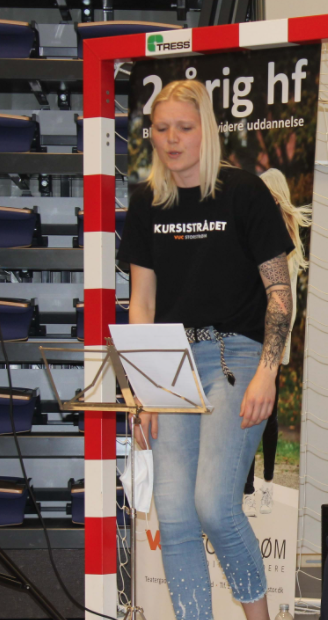 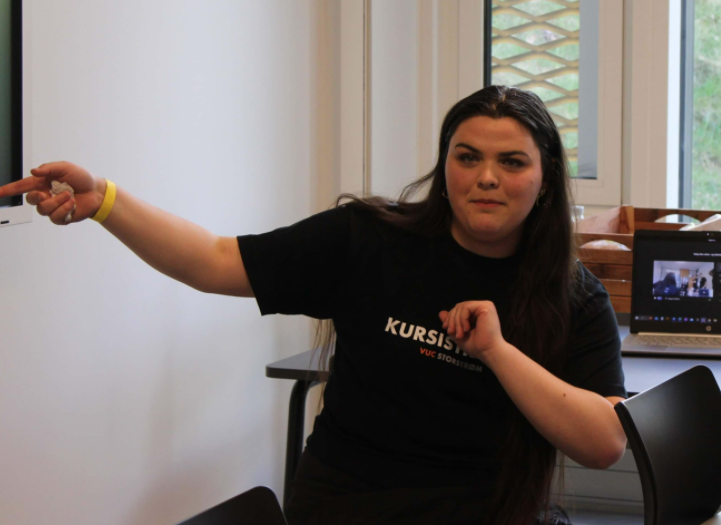 2-årig HF - Gymnasial ungdomsuddannelse på 2 år
Du følger en stamklasse
Forbereder dig til videregående uddannelse
Består af en række obligatoriske fag, obligatoriske faggrupper, fagpakker, projekt-/praktikperioder samt SSO
2-årig HF- den obligatoriske del i detaljer
Obligatoriske fag: 

Dansk A, Engelsk B, Matematik C og Kreativt fag 
	Kreativt fag: Vælg ml. billedkunst C, idræt C og mediefag C
Naturvidenskabelig faggruppe: 
	Biologi C, Geografi C og Kemi C
Kultur- & Samfundsfaglig faggruppe: 
	Historie B, Samfundsfag C og Religion C

Større skriftlig opgave
Fagpakkefag og valgfag
Karrierelæring
2-årig HF- det 2-årige forløb
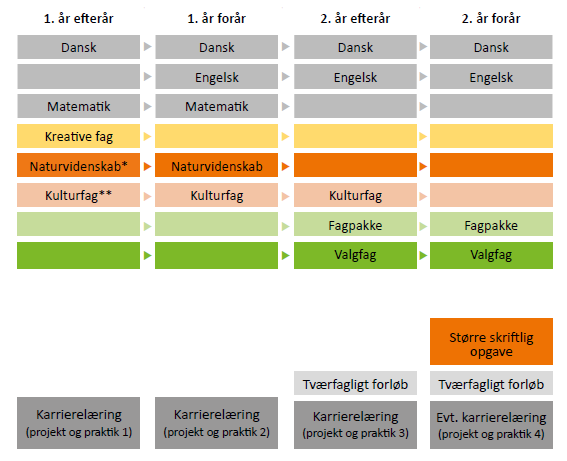 2-årig HF- Fagpakker og valgfag
Uddannelsesønsker: Laborant, fysioterapeut, lærer, bygningskonstruktør, datamatiker, produktionsteknolog
Uddannelsesønsker: Finansøkonom, lærer, administrationsbachelor, leisure management, bygningskonstruktør, handelsøkonom, markedsføringsøkonom
Uddannelsesønsker: Sygeplejerske, bioanalytiker, ernæring og sundhed, lærer, procesteknolog, jordbrugsteknolog
HF E-sport
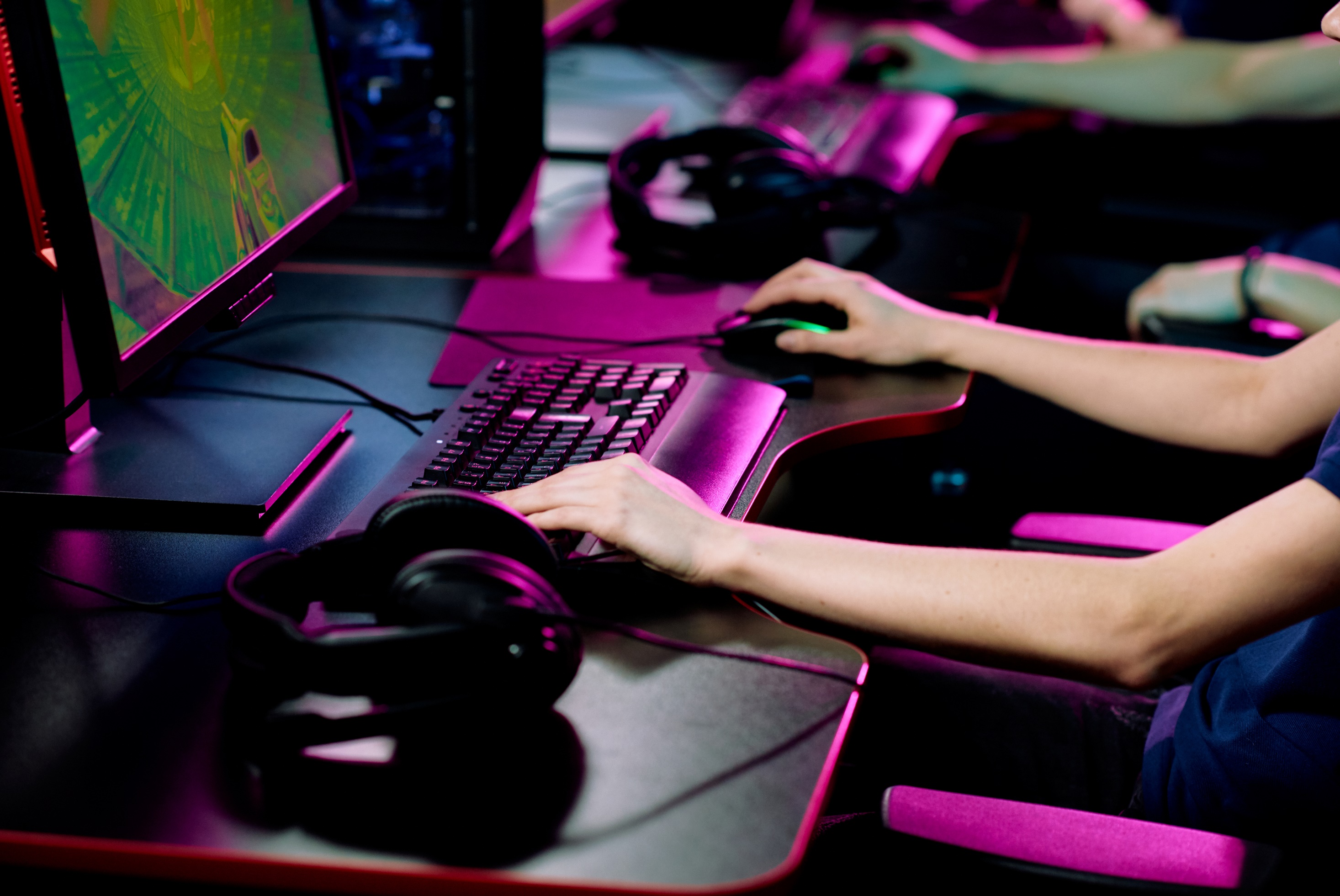 HF E-sport - Dyrk esport og tag en hf-eksamen samtidigt
HF Esport er en ny HF2-uddannelse, der starter op august 2022
Undervisningen vil inddrage spil og digitalisering – både som aktivitet og i undervisningsmaterialet
Fokus på spil som League of Legends, Counter-Strike: Global Offensive og World of Warcraft
Samarbejde med Esport  Danmark samt lokale e-sportsklubber
Du vil aktivt være med til at arrangere e-sport events
HF E-sport- særlige tilbud
Studierejse til internationalt E-sportsmiljø
Træning hver eneste uge med uddannede instruktører i E-sport
Mulighed for at tage uddannelsen som DGI E-sport instruktør
HF E-sport
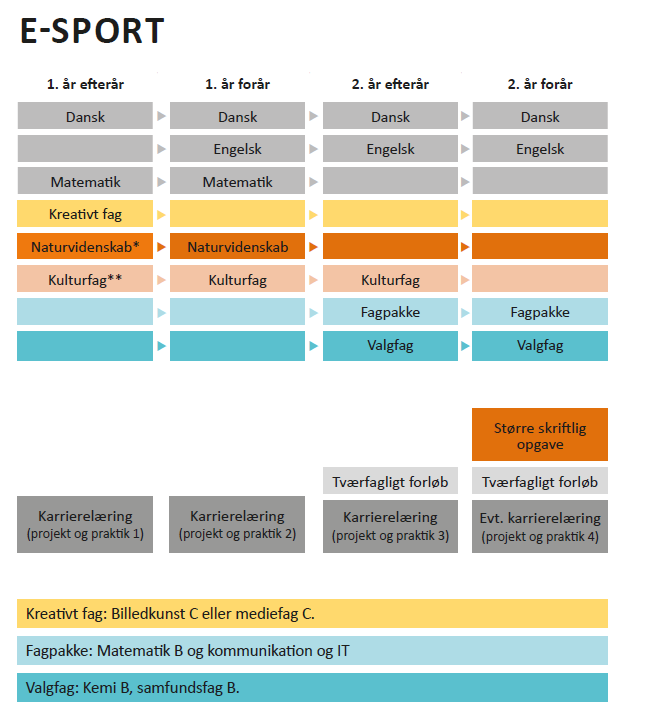 HF E-sport- Hvordan inddrages digitalisering og spil?
Eksempler

I dansk vil du fx lære at afkode avatarer og at aflæse og analysere sekvenser fra Blizzard. Du bliver også bedre til at læse de ca. 2000 bøger, der er i Skyrim og H3X.
I engelsk lærer du at formulere dig, når du spiller. Der vil også være temaer om gaming-kultur og virtual reality.
I matematik lærer du at forstå geometrien i Minecraft og at regne hurtigt, så du fx hurtigere kan købe våben i Counterstrike. 
Du får Mediefag – og du kan vælge Kommunikation og IT. Her kan du lære at blive bedre som blogger, YouTuber eller på Instagram, Snapchat m.v., og du kan lære at lave din egen digitale forretning.
HF Ordblind - 2-årig HF for ordblinde
Få de bedste vilkår for at gennemføre en ungdomsuddannelse

Mulighed for at følge et almindeligt HF2-forløb
Ordblinde-undervisning på et lille hold med fast plads i dit skema
Hjælp til at søge om IT-rygsæk
Gode redskaber til din hverdag som ordblind
Fast kontaktlærer, hvis du oplever psykiske eller fysiske udfordringer
HF Mentor - 2-årig HF over 3 år
For dig med særlige behov

Faglige mentorer
Personlig mentor
Social mentor
Fast lokale med fast hold på 7-15 kursister
3-4 timer dagligt – efter frokost
Afsluttet HF2– mulighed for SOF
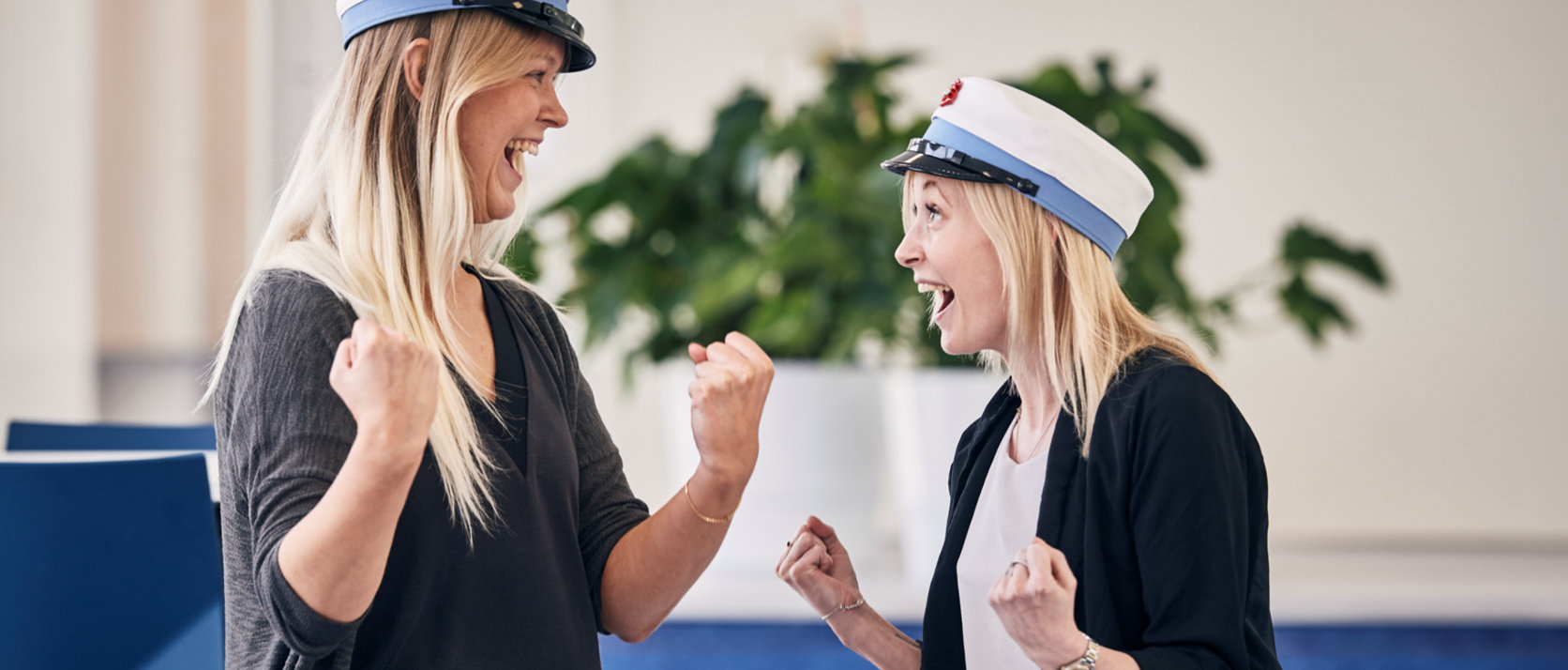 SOF – Supplerende Overbygnings Forløb
Ønsker du en lang videregående uddannelse?

Efter HF kan du tage et 3 mdrs. supplerende overbygnings forløb (SOF) via fjernundervisning.

Universitetspakke matematisk – forløbet kan fx afsluttes med Matematik A og Fysik B
Universitetspakke humanistisk – forløbet kan fx afsluttes med Engelsk A og Tysk B
Vejledning- Studievejledningen er til for dig!
Vejlederne er din første kontakt på VUC Storstrøm og de kan træffes hver dag

Vejlederne kan bl.a. hjælpe dig med 

Vejledning i fag og niveauer.
Personlig vejledning, hvis du har problemer ift. dit studie.
SPS-støtte.
Oplysninger om økonomiske muligheder som studerende (SU).
Undervisning omhandlende eksamensangst.
Karrierevalgsvejledning samt vejledning om valg af videregående uddannelser.

Vejlederne er dine rådgivere, hvad du taler med dem om, er fortroligt.
Hvordan kommer jeg ind på en 2-årig HF?
Optagelse på HF
Du kan optages:

Direkte fra 9.klasse 
Direkte fra 10.klasse
Direkte fra AVU
Hvis du har været i arbejde eller andet efter folkeskolen
Optagelse på HF
OBS:
Hvis du går i 9. eller 10.klasse, skal du søge om optagelse inden den 1. marts 2022
For de der har en almen forberedelseseksamen (avu) eller lignende, er ansøgningsfristen den 15. marts 2022
Hvis du ikke når det inden disse datoer, er du altid velkommen til at kontakte en studievejleder
Opfylder du ikke adgangskravene vil der være optagelsesprøver i løbet af foråret/sommeren
Afrunding
På Åbent hus-siden kan I:

Læse mere om forskellige emner samt downloade materiale
Komme på virtuel rundvisning
Tilmelding til fysisk rundvisning – med en kursist
Kontaktinfo til studievejledningen
Spørgsmål
Studievejledningen er til for dig
Åben vejledning hver dag 9:00-11:00 eller bestil tid online på www.vucstor.dk








Vi hjælper med personlig vejledning om studie- og karrierevalg, fag og niveauer, SPS, ordblindhed og SU
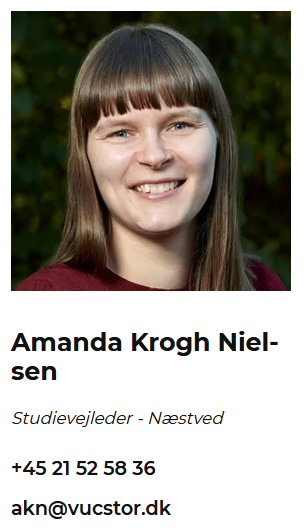 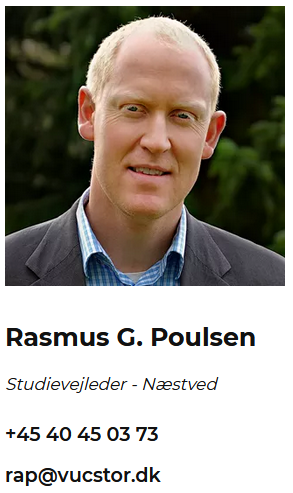 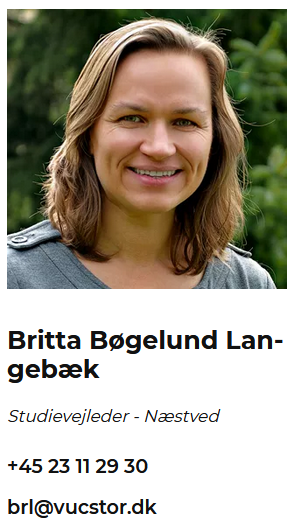 Ordblindeundervisning
Gratis undervisning for ordblinde

Undervisningen er tilpasset den enkelte kursist.
Der undervises på små hold.
Der er mulighed for undervisning både dag og aften.
VUC Storstrøm tilbyder også særlig tilrettelagt engelsk for ordblinde.
Ordblinde skal også drømme stort

En ordblind taler om at blive testet
1-årige genvejspakker
1-årige genvejspakker

Bliv kvalificeret til optagelse på en af følgende uddannelser:

Pædagog
Socialrådgiver
Sygeplejerske
Bioanalytiker
Fængselsbetjent (dansk C, engelsk C, samf. C og psyk. C/eller Idræt C)
EUD Buss.
HF E-sport
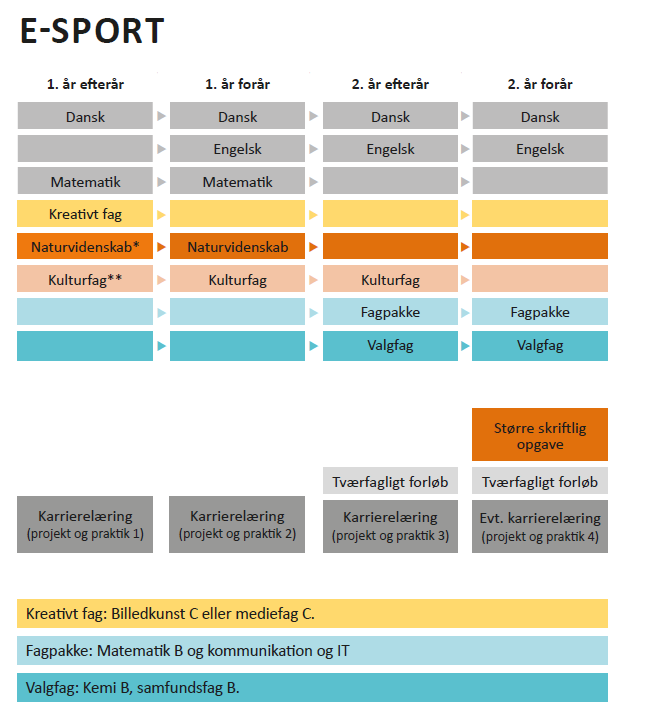 2 årig HF- fagpakke
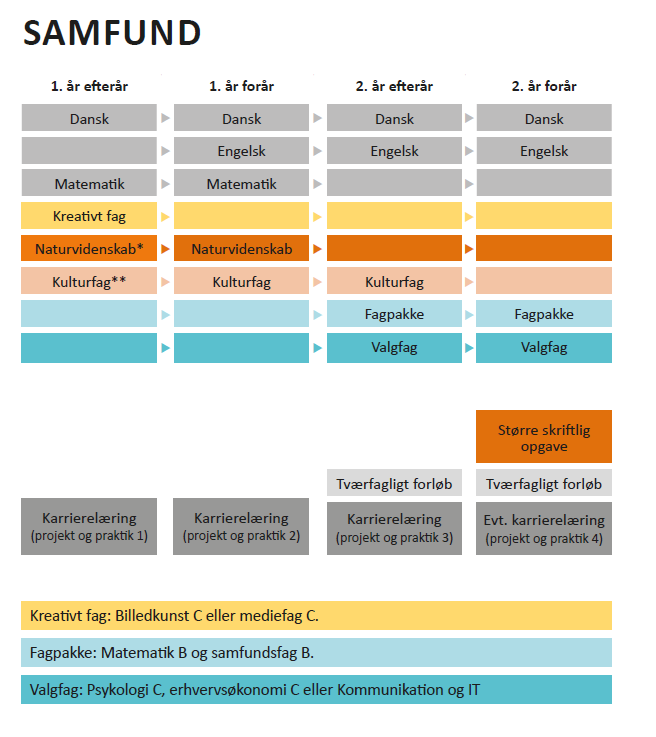 2 årig HF- fagpakke
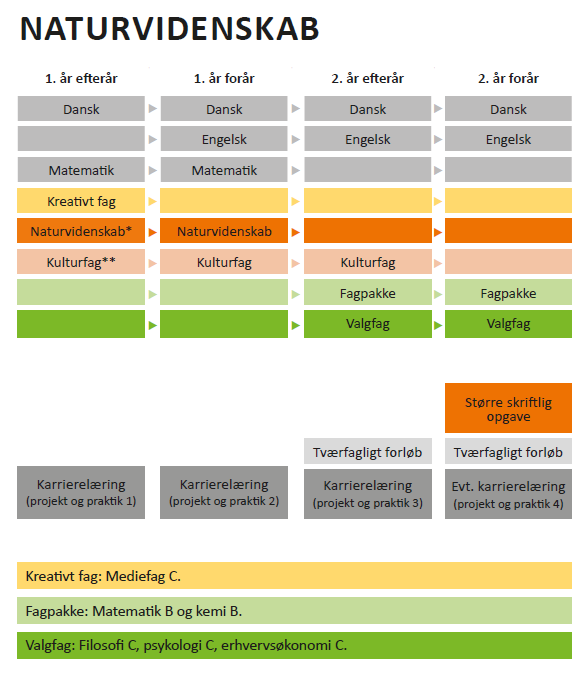 2 årig HF- fagpakke
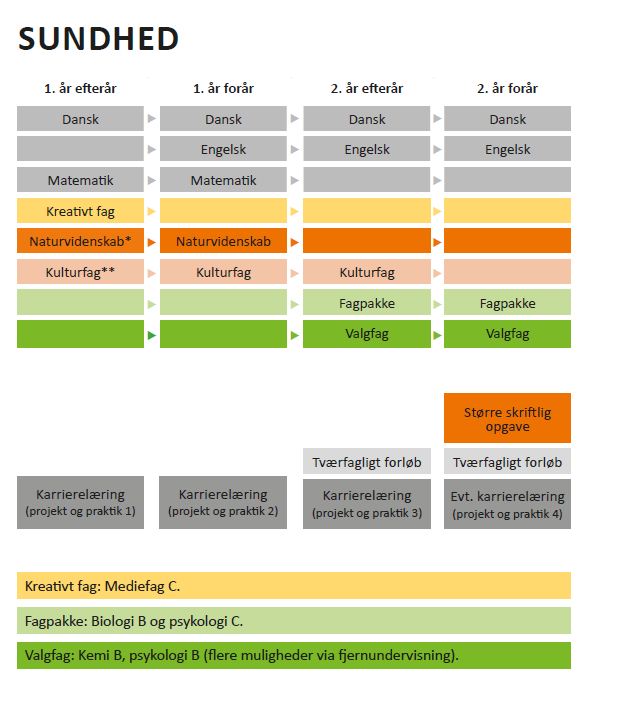 2 årig HF- fagpakke
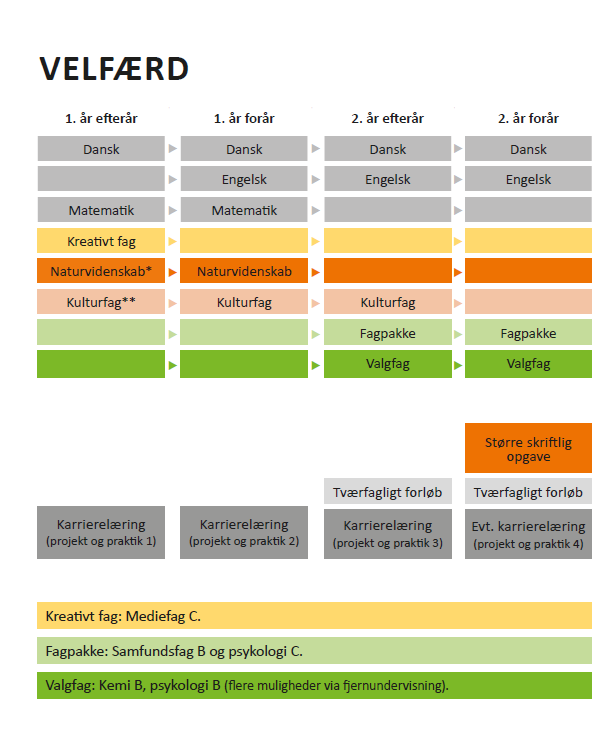 VIDEO- HF Esport (Morten)
VIDEO- HF Esport (Camilla)
VIDEO- Ordblind? Bliv testet.
VIDEO- Hvad kan man bruge en HF-eksamen til?
VIDEO- Hvad er det bedste ved HF på VUC?